Doa Penjagaan Misi
Tuhan Bapa yang Maha Kuasa, Engkau mengasihi sebuah negara di Asia yang dikelilingi oleh daratan. 97 peratus penduduk di sana memeluk agama Buddha dan animisme. Kami bersyukur untuk Jacky dan Iris yang telah menjawab panggilan-Mu untuk menginjili Kelompok Orang yang Belum Dijangkau di IndoChina sejak tahun 2019. Kami memohon
1/2
Doa Penjagaan Misi
Roh Kudus menguatkan Jacky dan Iris supaya mereka menjadi saksi Kristus dalam hidup dan ministri mereka setiap hari. Tuhan Shalom, Engkau menjadi perisai yang melindungi mereka. Khususnya, berkati Iris yang akan melahirkan anak pada bulan ini di ladang misi, pelihara Iris dan bayi dengan aman. Dalam nama mulia Yesus Kristus, Amin.
2/2
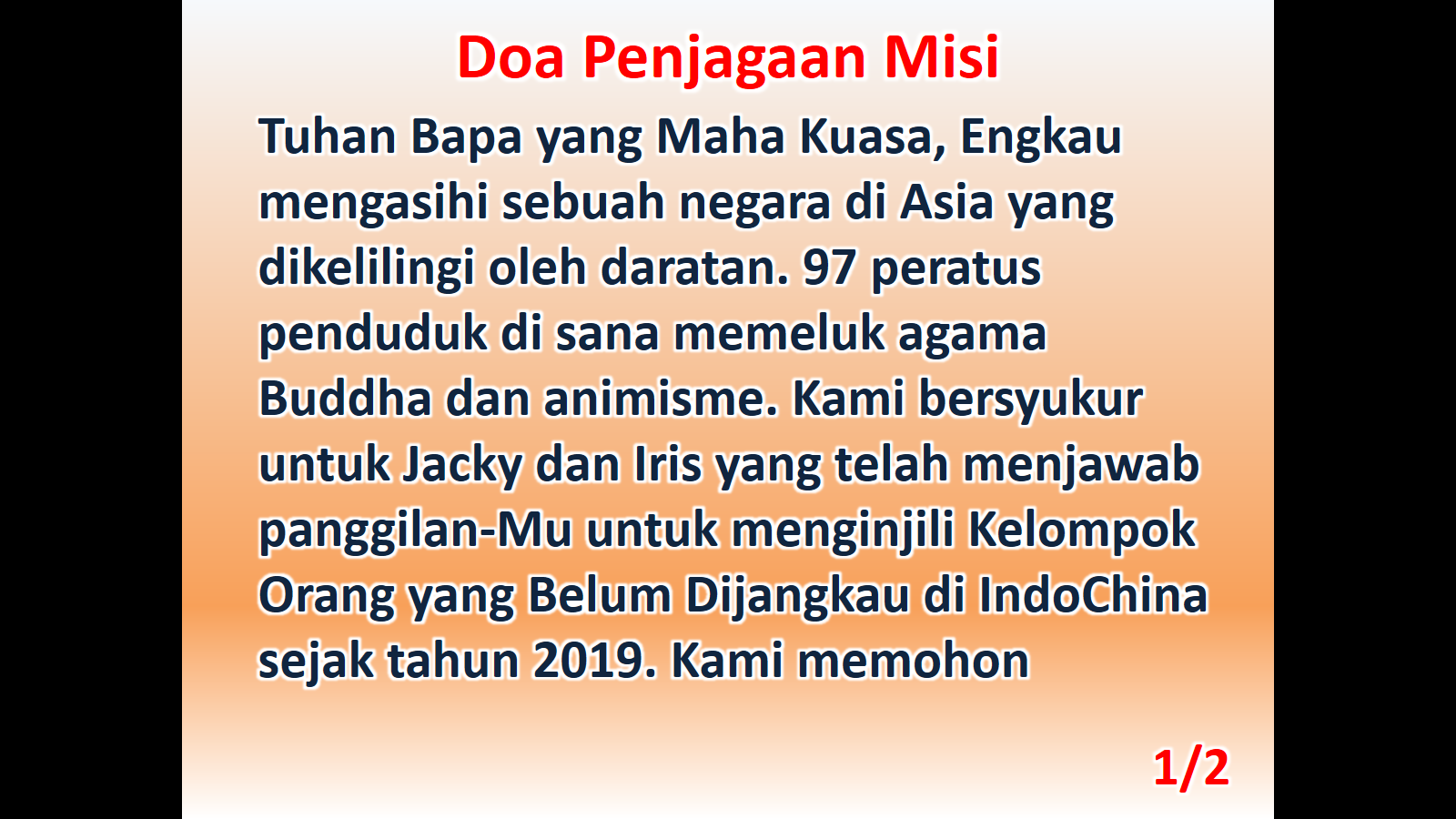 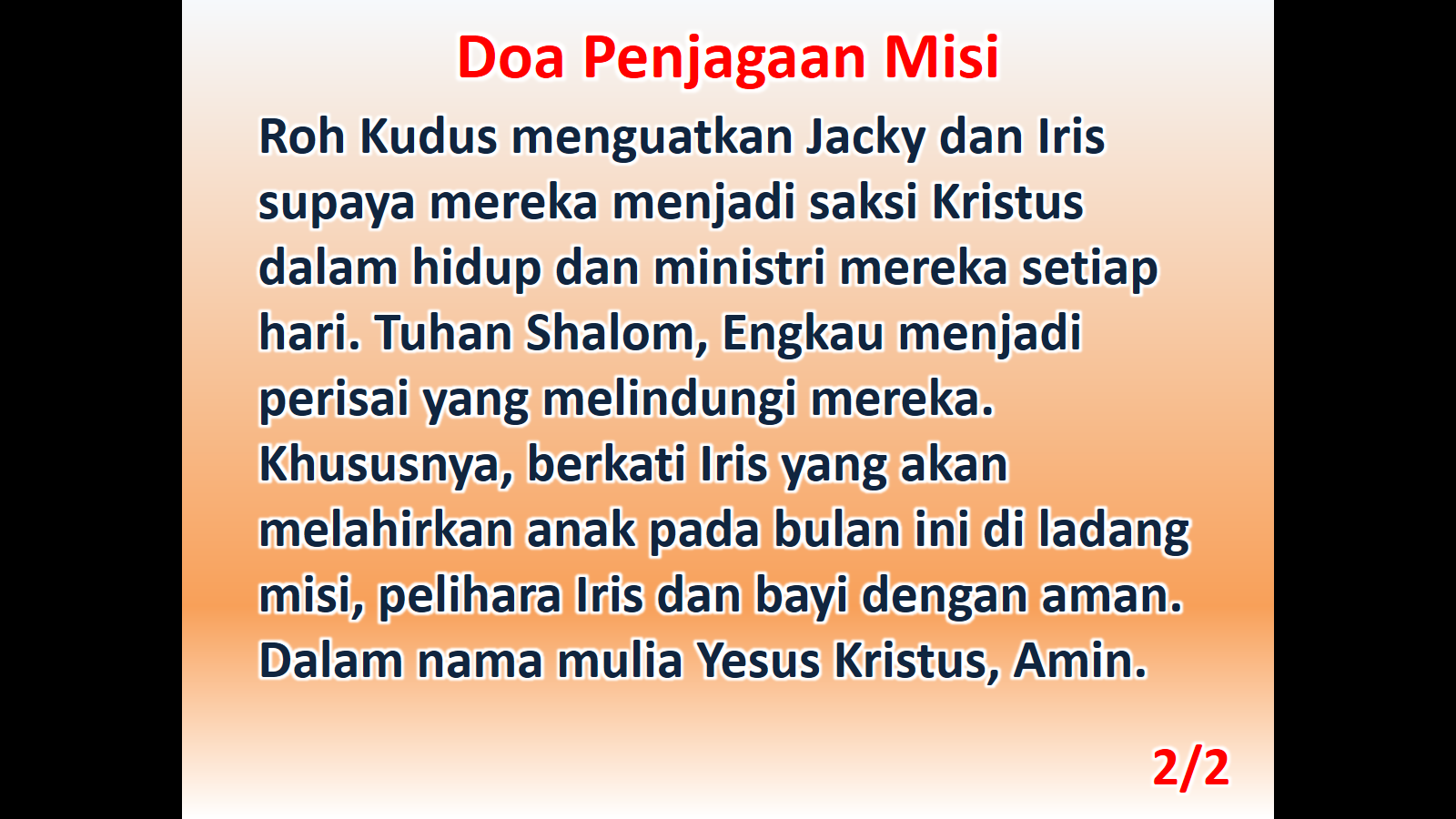